Commission Updates
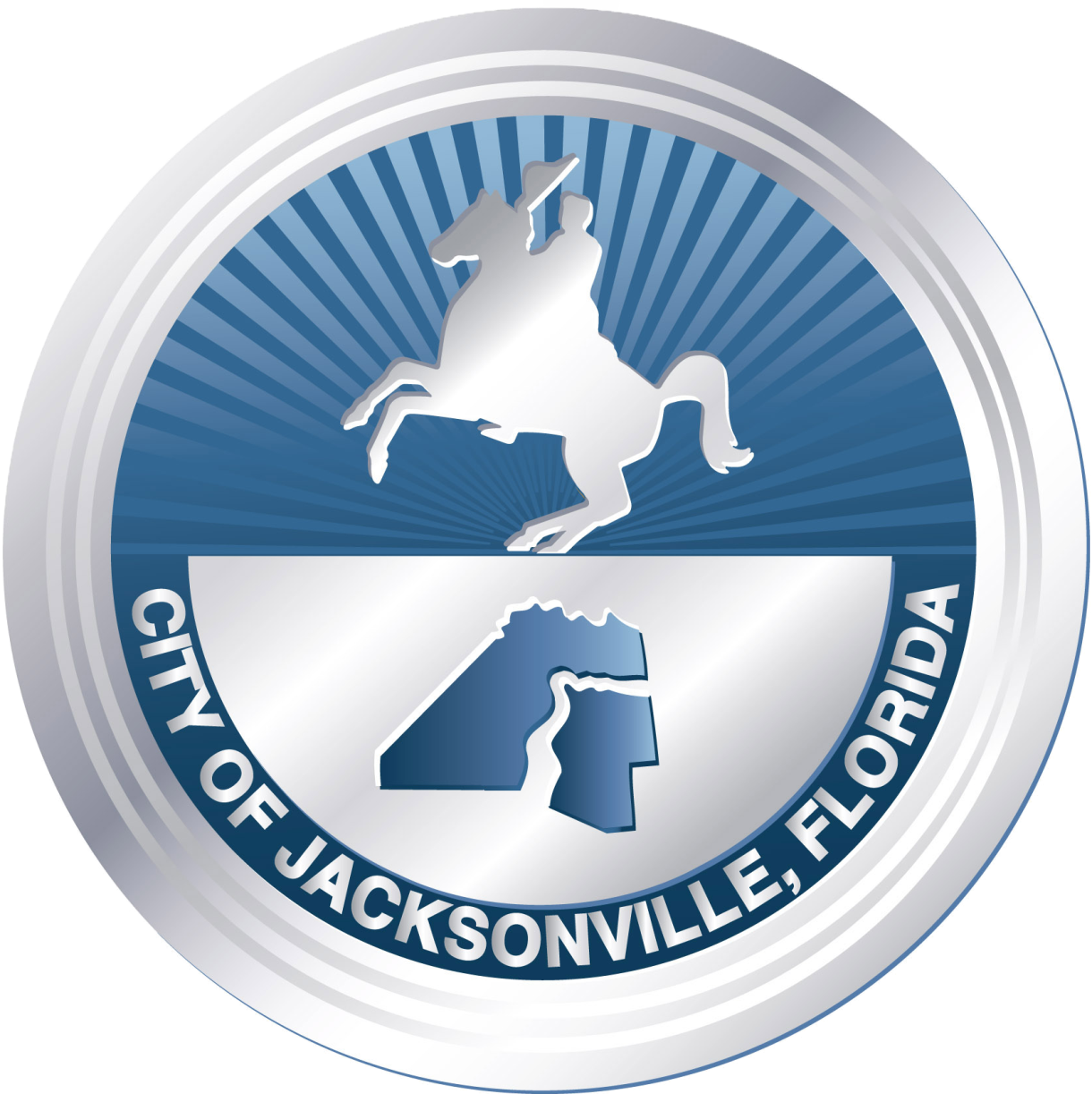 Safety and Crime Reduction commission meeting
APRIL 22, 2022
Dr. Nicoa garrett
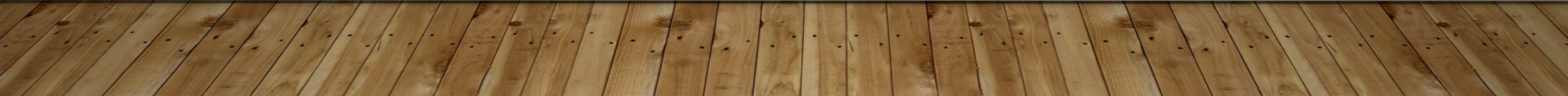 Mental Health Awareness Campaignphilippian community churchSaturday, may 21, 2022
Community Mental Health Walk
Community Mental Health Experts
Jean Ribault High School 
Community Pastors and Leaders
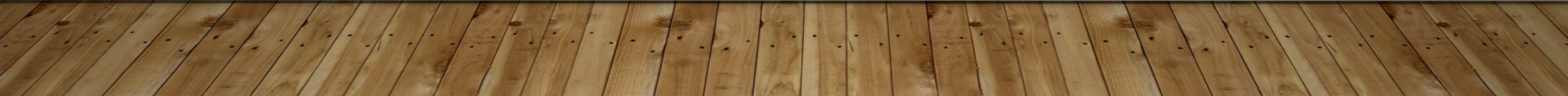 S&CR commission funding recommendationssubmitted 11-9-21
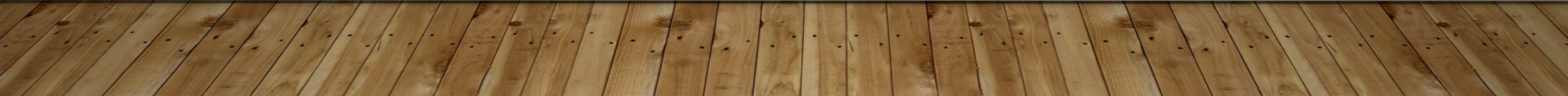 Budget review and timeline
Neighborhood Project

$1 Million over 3 years ($333,333)
November 1 – access to funding
August 31 – Expenditure Identified 
May-July – Project Direction Fine Tuned
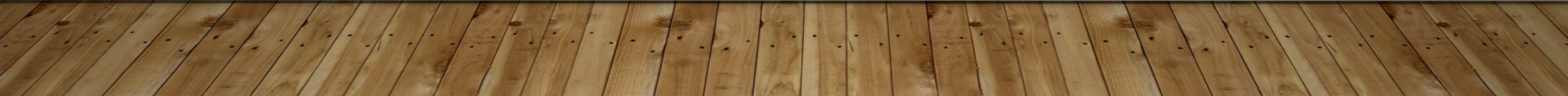 Budget review and timeline
JACKSONVILLE RISE UP GRANT 
($316, 000 smaller non-profits; $20,000 for profit)
May 1 – Jacksonville Rise Up Grant Proposal Announcement
$15k - $20k
Application Posted
Training
May 1 – 27 Submission Period
June 1 – 30 Review Process
July 11 – Notification
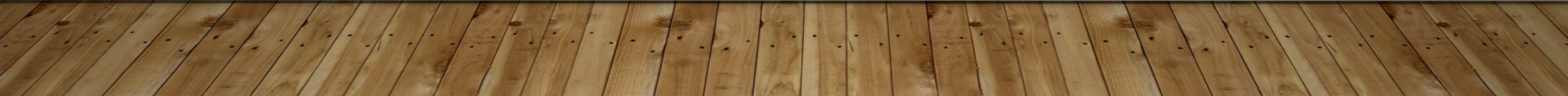 Jacksonville Homicide Murder Stats for 2022 as compared to the same time in 2021.As of March 2022, there have been 9 murders in Jacksonville, FL as compared to 5 murders as of 2021. Below are comparisons broken down by month.